SEQUENCE : Révision périodique sur véhicule
Prévention des risques liés a l’intervention
ANNEXE
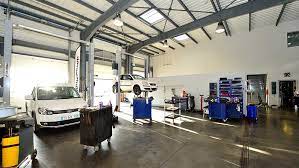 Description de l’activité: Le client vous confie son véhicule afin d’effectuer une révision complète.Après avoir rempli l’ordre de réparation vous allez procéder a l’intervention.
Première étape: Bilan et causes des accidents sur le métier
Deuxième étape: Evaluer les risques personnels et matériels
( Sources INRS )
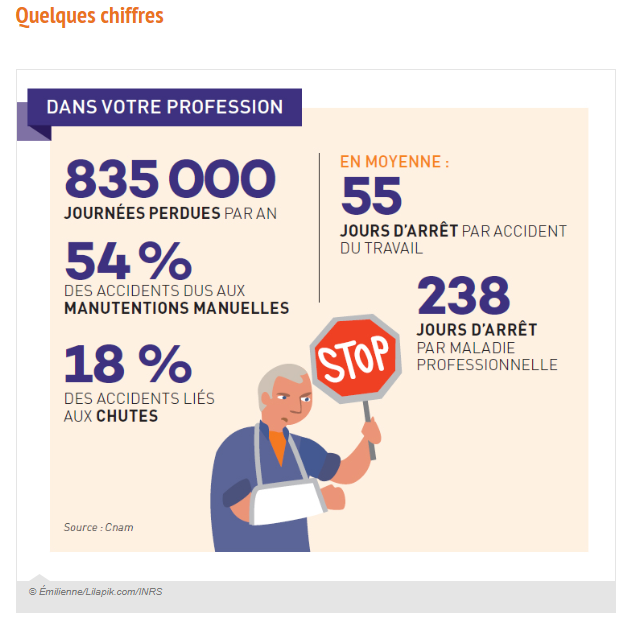 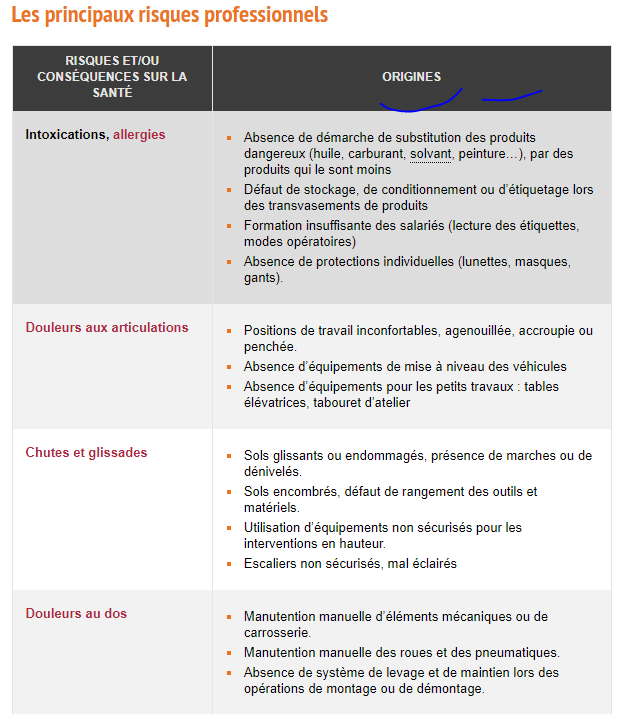 Evaluation des risques pour l’intervention
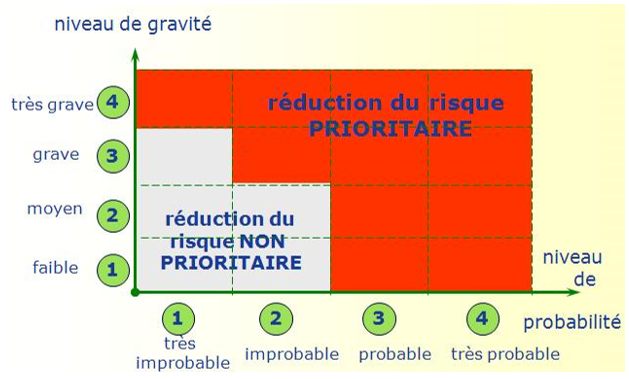 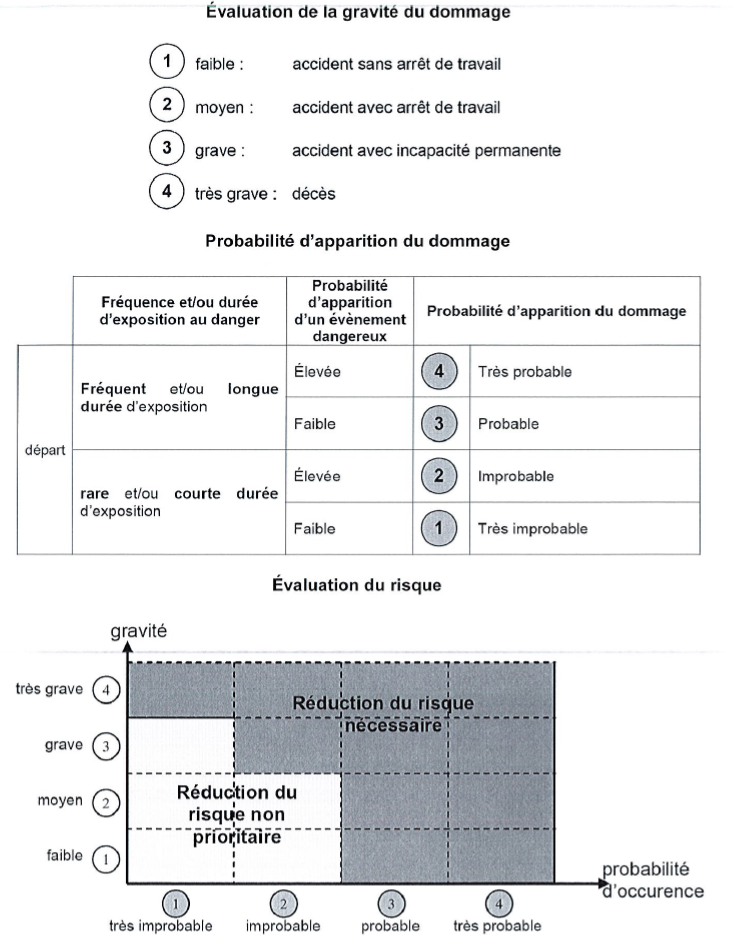 Présentation des risques en atelier
Aide d’un collègue
Elève fatigué
Equipe de travail
Risque n°5
Etat de santé de l’intervenant
Risque n°6
Aménagement du poste
Risque n° 4
Environnement
Risque n°1
Pont élévateur…
Intervenant
Emplacement 
Dans l’atelier
Nature de l’activité
Risque n°3
E P I
Risque n°2
Chaussures, Tenue…
Révision périodique 60000 Km
Risque N°1 ,N°2 et N°4 : Environnement- Chute/Blessures intervenant ou matérielOutils pour diminuer les risquesC2.1 Préparer son interventionIdentifier les étape de l’interventionMettre ses EPIChoisir l’outillage et le lieu
C3.6  Gérer son poste de travail
Organiser et maintenir son poste de travail
RISQUE N°3   l’interventionVéhicule dégradéIncident corporel sur l’interventionIncident sur les autres personnesOutils pour diminuer les risques
C3.5 Préparer le véhicule
Protection et positionnement du véhicule
C3.3 Effectuer les contrôles
Lire les consignes (ex: Moteur tiède)
Utiliser les moyens mis a disposition dans l’atelier
RISQUE N°5 et N°6Oublier que l’on travail en binômel’état de santé de son binômeOutil d’aide
Entente et complémentarité du binôme
Exercice sur les risquesParmi les fiches ci-dessous , donnez les n° qui correspondes à votre situation
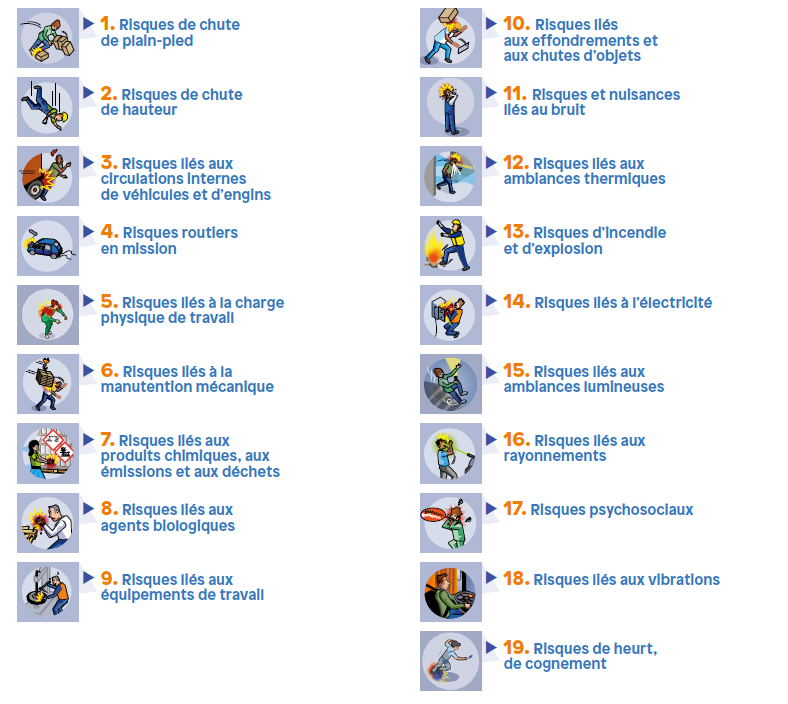